Sporcular için karbonhidratlar  neden    önemlidir?
Karbonhidratlar sporcular için kilit besin ögesi olup uzun süreli antrenman veya müsabaka sırasında vücudun ana enerji kaynağı olarak kullanılmaktadırlar. Vücutta bulunan karbonhidrat depoları glikojen halinde iskelet kaslarında 300-500 gram (g) ve karaciğerde 75-100 g kadar depolanmış olup antrenman ve müsabaka sırasında enerji sağlamak için kullanılmaktadır. Sporcular yüksek karbonhidratlı diyetle glikojen depolarını 1.5-2.0 kat arttırabilmektedir.
Sporcular için karbonhidratın önemi
Enerji ihtiyacını karşılama
Glikojen depolarını optimize etme
Fiziksel aktivite sonrası kasların toparlanması
Antrenman ve yarışmada enerji kaynağı olması
Kan şekerini düzenlemek için kolay tüketilebilen bir besin ögesi olması
Karbonhidrat gereksinimi  ne kadardır?
Kas kütlesi arttıkça depolanan glikojen miktarı artar
Kas kütlesi arttıkça kullanılan glikojen miktarı da artar
Egzersiz şiddeti arttıkça CHO kullanımı artar.
√ Sporcuların glikojen depoları ne kadar fazlaysa performansları o kadar yüksek olmaktadır.
√ Sporcularda glikojen depolarının çok azalması veya tükenmesi (antrenman sonrasında veya yetersiz karbonhidrat alımı nedeni ile olabilir) kronik yorgunluğa veya sürantrene olmalarına neden olabilmektedir.
 √ CHO dayanıklılık antrenmanında önemlidir. Azaldıkça yorgunluk ve bitkinlik başlar
√ Egzersiz öncesi ve sırasında CHO alımı yorgunluğu geciktirir.
√ Her gün antrenman yapan sporcunun 6-10 g/kg/gün CHO alımı uygundur
√ Şiddetli antrenmanı takiben 24 saat içinde 500-600g CHO alımı kas glikojen deposunu tamamlar.
TOPARLANMA İÇİN KARBONHİDRAT TÜKETİMİ
Kaslar, saatte ~%5 oranda glikojenin yeniden sentezini sağlamaktadır. Böylece
boşalan kasların glikojen depolarının tamamen yenilenmesi en az 20 saat
sürmektedir. 
1.Antrenmandan sonraki 15 dakika içinde KH’dan zengin yiyecek, içecek tüketimi
boşalan karbonhidrat depoları yeniden, daha hızlı (%7-8) sentezlenmektedir;
çünkü bu dönemde glikojen sentezinde rol alan enzimler daha aktiftir.
2.En doğru yol, 6-8 saat boyunca 2 saatte bir 1 g/kg KH tüketimini hedeflemektir.
3.Organizma fazlasını değil, ama bu miktar yiyeceği doğal olarak tolere edebilmektedir.
Önerilenden fazla KH tüketimi toparlanma işlemini hızlandırmamaktadır. 
4.Sıvı ve katı karbonhidrat kaynakları, kas glikojen sentezi için farklı etki yaratmamakta,
ancak orta ve yüksek glisemik indeksli yiyecek tüketimi tercih
edilmektedir; çünkü bu yiyecekler glikojen sentez hızını artırmaktadır.
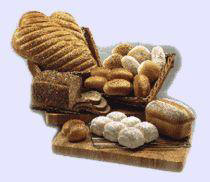 Toparlanma diyetinde proteinlere de yer verilmelidir. Bir miktar protein (insülin salınımını uyarmakta) tüketimiyoğun egzersiz sonrası ilk saatlerde glikojenin yeniden sentezini artırmaktadır.
Protein, karbonhidratla birlikte tüketildiğinde (örneğin,süt ve tahıl karışımı, peynirli, tavuklu sandviç) iyi bir karışım olmaktadır.
En iyi oran her 3 g KH tüketimine karşılık 1 g protein tüketmektir.
KARBONHİDRAT YÜKLEME
Dayanıklılık egzersizlerinden (90 dakikadan daha uzun yoğun egzersiz süresi olan
sporcular maraton koşusu, triatlon vb.) bir-iki hafta önce sporcuların yarışmaya
hazırlanırken karbonhidrat alımlarını artırmaları (karbonhidratın tam doygunluğunun
sağlanmasına fırsat tanınsın) ile birlikte antrenman şiddetlerini ve sürelerini azaltmaları
(kasları dinlenebilsin) karbonhidrat yükleme olarak tanımlanmaktadır.
Bu işleme "kasların süper doygunluğu” "karbonhidrat yükleme" veya "şeker dopingi" adı da verilmektedir. 
Diyet ve egzersiz değişiklikleri ile sağlanmaktadır.
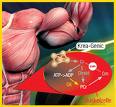 yarıştan önceki 5-7 gün boyunca karbonhidrattan zengin diyet tüketilmekte giderek antrenman yoğunluğu azaltılmaktadır. 
Yarıştan 1 gün önce antrenman tamamen kesilerek dinlenilmekte, karbonhidrattan zengin diyet tüketimi sürdürülmektedir.
Antrenman kasların karbonhidrat depolama yeteneğini artırmakta, dinlenme ise depoların boşalmasını önlemektedir. 
Kas karbonhidrat depolarını (yaklaşık 3 kat) artırabilmek için her gün antrenmanlar süresince dengeli, karbonhidrattan zengin diyet tüketilmelidir.
Karbonhidrat yükleme  işlemi ile kas glikojen  depoları ortalama    
            %50-100 oranında arttırılabilmektedir.
Not: Egzersiz düzeyi azaldıkça enerji gereksinimi de azalmaktadır. 
    Fakat diyetin toplam enerji miktarı azaltılırken karbonhidrattan sağlanan enerji %'si aynı kalmalıdır. 
    Yükleme işleminde glikojen gramı başına 3 g su ile birlikte depolanmaktadır (vücut ağırlığında 1-2 kg artış olmaktadır). 
     Depolanan su ise dehidrasyonun azalmasına yardımcı olmaktadır.